Regulation of cardiac output
Dr. Arwa Rawashdeh
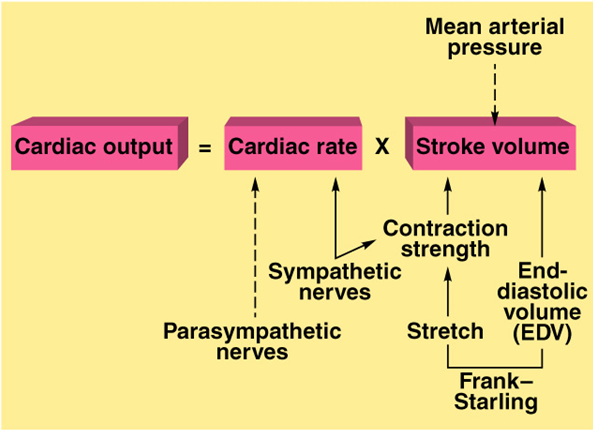 Regulation of cardiac output ( implication of frank- starling law)
Nervous system modifies  the cardiac rate


Pacemakers trigger the action
 potential 
Positive inotropes ( increase the contractility)
Negative inotropes ( decrease the cardiac contractility)
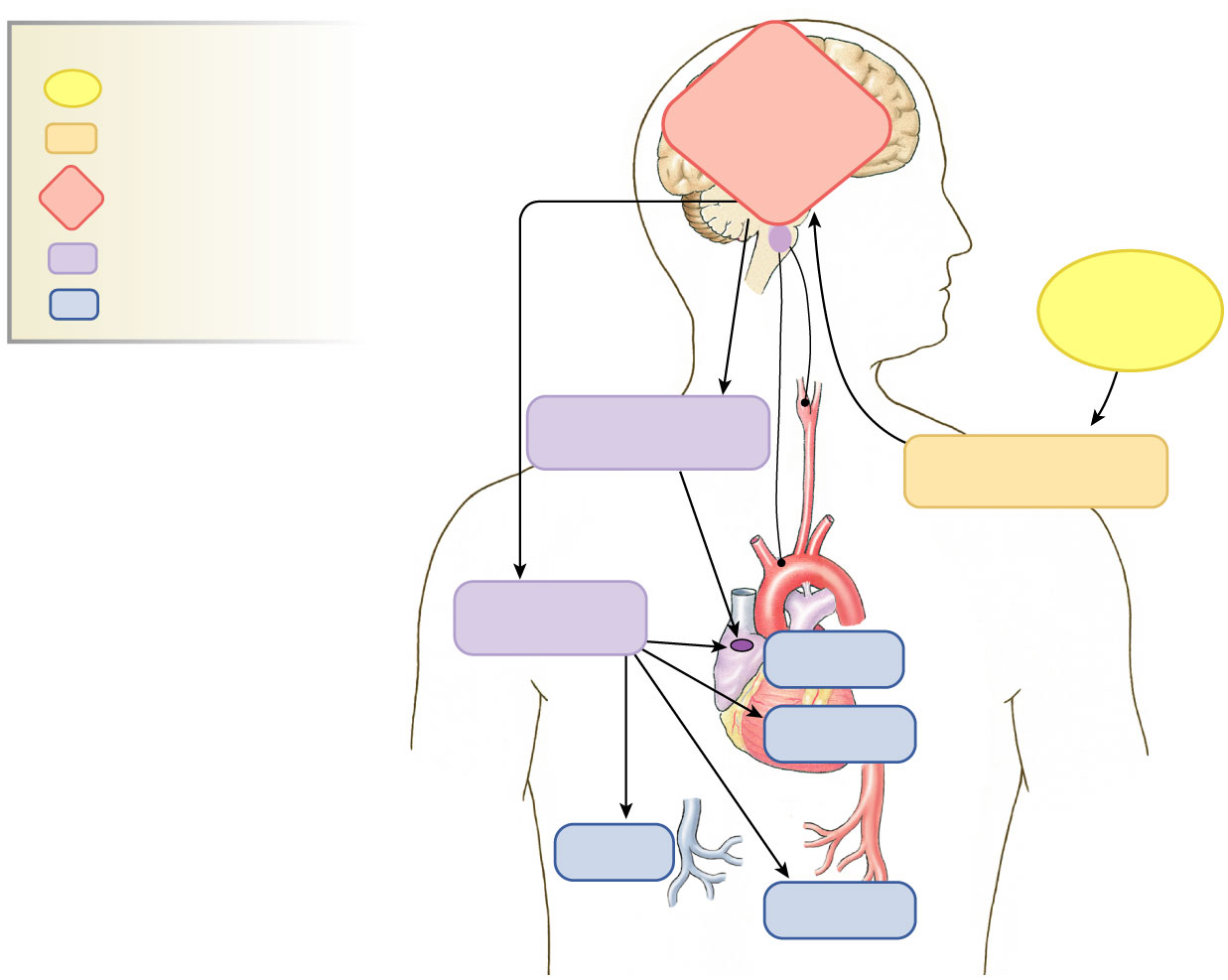 KEY
Medullary 
cardiovascular
control 
center
Stimulus
Sensor/receptor
Integrating center
Efferent pathway
Change in 
blood 
pressure
Effector
Parasympathetic
neurons
Carotid and aortic
baroreceptors
Sympathetic
neurons
SA node
Ventricles
Veins
Arterioles
Ventricular Compliance
As the ventricle fills with blood, the pressure and volume that result from filling are determined by the compliance of the ventricle. Normally, compliance curves are plotted as the change in volume (ΔV) over the change in pressure (ΔP). Therefore, the slope of the relationship is the reciprocal of the compliance, which is sometimes referred to as ventricular "stiffness.“

As the ventricle fills with blood and its volume increases, the pressure within the ventricular chamber passively increases (see the Normal filling curve in the figure). The relationship is not linear, particularly at higher volumes, because the compliance of the ventricular wall decreases ("stiffness" increases) the more the ventricular wall is stretched. This occurs in most biological tissues.

in ventricular hypertrophy the ventricular compliance is decreased (i.e., the ventricle is "stiffer") because the thickness of the ventricular wall increases; therefore, ventricular end-diastolic pressure (EDP) is higher at any given end-diastolic volume (EDV) 

In a disease state such as dilated cardiomyopathy, the ventricle becomes very dilated without appreciable thickening of the wall. This dilated ventricle will have increased compliance as shown in the figure; therefore, although the EDV may be very high, the EDP may not be greatly elevated.
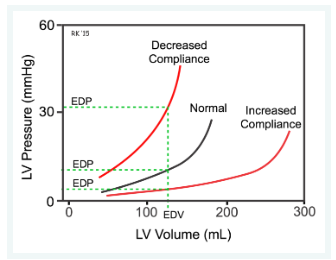 SUMMARY OF HEART SOUND
HEART SOUNDS: ASSOCIATION WITH  CARDIAC CYCLE
At a normal heart rate, one cardiac cycle last for 0.8 seconds!
1 st Heart Sound
2 nd Heart Sound
3 rd Heart Sound
4 th Heart Sound
Cardiac Cycle = “events of one complete heartbeat”
Isometric contraction (length-tension relationship )
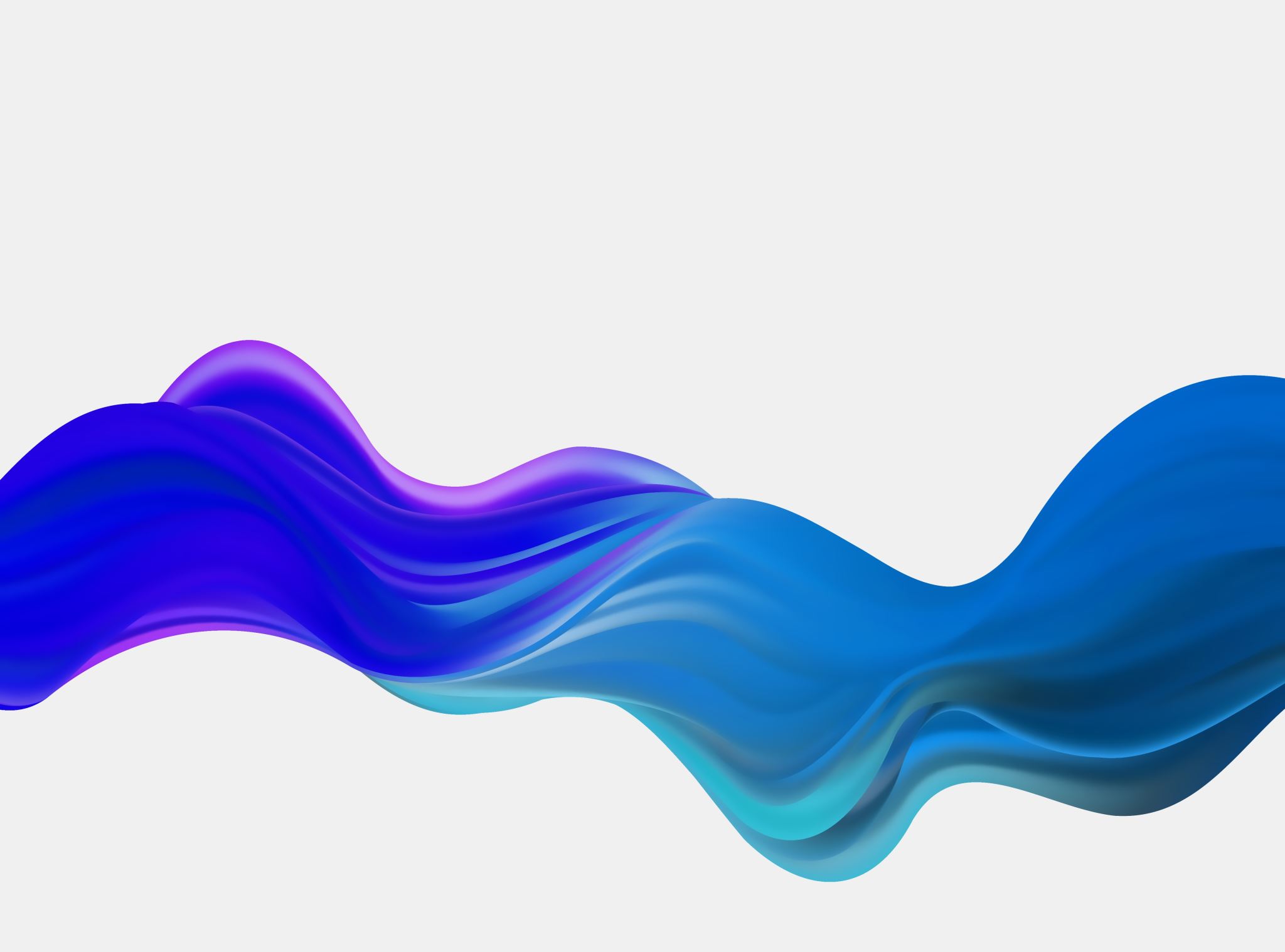 The Frank-Starling mechanism occurs as the result of the length-tension relationship observed in striated muscle, including  skeletal muscles and cardiac muscle.


 As a muscle fiber is stretched, active tension is created by altering the overlap of thick and thin filaments. The greatest isometric active tension is developed when a muscle is at its optimal length.


 In most relaxed skeletal muscle fibers, passive elastic properties maintain the muscle fibers length near optimal, as determined usually by the fixed distance between the attachment points of tendons to the bones at either end of the muscle. 



In contrast, the relaxed sarcomere length of cardiac muscle cells, in a resting ventricle, is lower than the optimal length for contraction. There is no bone to fix sarcomere length in the heart (of any animal) so sarcomere length is very variable and depends directly upon blood filling and thereby expanding the heart chambers.
Examples of activities that involve isotonic contractions include walking, running or lifting a light object. 
concentric and eccentric. In a concentric contraction, the muscle shortens when its tension is greater than the force opposing it, such as your biceps does when perform an arm curl. In an eccentric contraction, the force is greater than the muscle tension, causing the muscle to elongate; this happens when going downstairs or sitting down in a chair, as the effects of gravity add to the opposing force.

“Isometric” means “same length,” the muscle does not shorten, and its tension never exceeds the opposing force. Examples of isometric exercises include holding a weight in place above the ground or pushing against a stationary object. While the entire muscle does not change length during an isometric contraction, the individual muscle fibers will shorten.  isometric exercises can help to strengthen a muscle.
Cardiac hypertrophy is an adaptive process which occurs as a result of increased stress endured by the heart 



 Concentric hypertrophy is associated with increased left ventricular wall thickness; An increase in pressure, common in hypertension or resistance training ( increase your muscle size).


 Eccentric hypertrophy is characterized by dilatation of the left ventricular chamber;  An increase in volume, common endurance training ( increase your breathing and heart rate) . 



However, there occurs a general increase in the overall size of cardiomyocytes under both conditions.
Isometric/isotonic contractions